CPSC 7373: Artificial Intelligence
Jiang Bian, Fall 2012
University of Arkansas at Little Rock
Lecture 2: Intelligent Agents
Outline
Agents and environments
Rationality
PEAS (Performance measure, Environment, Actuators, Sensors)
Environment types
Agent types
Agents
An agent is anything that can be viewed as perceiving its environment through sensors and acting upon that environment through actuators
Human agent: 
eyes, ears, and other organs for sensors; 
hands, legs, mouth, and other body parts for actuators
Robotic agent: 
cameras and infrared range finders for sensors;
various motors for actuators
Agents and environments
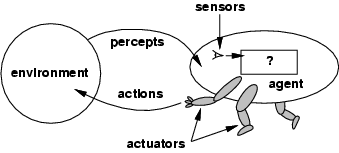 The agent function maps from percept histories to actions:
[f: P*  A]

The agent program runs on the physical architecture to produce f
agent = architecture + program
Vacuum-cleaner world
Percepts: location and contents, e.g., [A,Dirty]
Actions: Left, Right, Suck, NoOp
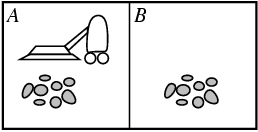 A vacuum-cleaner agent
function Reflex-Vacuum-Agent( [location, status]) returns an action
	if status = Dirty then return Suck
	else if location = A then return Right
	else if location = B then return Left
What is the right function?
Can it be implemented in a small agent program?
Rational agents
An agent should strive to "do the right thing", based on what it can perceive and the actions it can perform. The right action is the one that will cause the agent to be most successful
Performance measure: An objective criterion for success of an agent's behavior
E.g., performance measure of a vacuum-cleaner agent could be amount of dirt cleaned up, amount of time taken, amount of electricity consumed, amount of noise generated, etc.
Rational agents
Rational Agent: For each possible percept sequence, a rational agent should select an action that is expected to maximize its performance measure, given the evidence provided by the percept sequence and whatever built-in knowledge the agent has.
Rational agents
Rationality IS NOT omniscience (all-knowing with infinite knowledge)
percepts may not supply all relevant information
Rationality IS NOT clairvoyance
action outcomes may not be as expected
Hence, rational DOES NOT guarantee success
Rational => exploration, learning, autonomy 
Agents can perform actions in order to modify future percepts so as to obtain useful information (information gathering, exploration)
An agent is autonomous if its behavior is determined by its own experience (with ability to learn and adapt)
PEAS
PEAS: Performance measure, Environment, Actuators, Sensors
To design a rational agent, we must first specify the task environment 
Consider, e.g., the task of designing an automated taxi:
Performance measure ??
Environment ??
Actuators ??
Sensors ??
PEAS
Consider, e.g., the task of designing an automated taxi:
Performance measure ?? safety, destination, profits, legality, comfort, …
Environment ?? US streets/freeways, traffic, pedestrians, weather, …
Actuators ?? steering, accelerator, brake, horn, speaker/display, …
Sensors ?? video, accelerometers, gauges, engine sensors, keyboard, GPS, …
PEAS
Agent: Medical diagnosis system
Performance measure??
Environment??
Actuators??
Sensors??
PEAS
Agent: Medical diagnosis system
Performance measure: Healthy patient, minimize costs, lawsuits
Environment: Patient, hospital, staff
Actuators: Screen display (questions, tests, diagnoses, treatments, referrals)
Sensors: Keyboard (entry of symptoms, findings, patient's answers)
PEAS
Agent: Internet shopping agent
Performance measure??
Environment??
Actuators??
Sensors??
PEAS
Agent: Internet shopping agent
Performance measure: price, quality, appropriateness, efficiency
Environment: current and future WWW sites, vendors, shippers
Actuators: display to user, follow URL, fill in form
Sensors: HTML pages (text, graphics, scripts)
Environment types
Fully observable (vs. partially observable): An agent's sensors give it access to the complete state of the environment at each point in time.
Deterministic (vs. stochastic): The next state of the environment is completely determined by the current state and the action executed by the agent. (If the environment is deterministic except for the actions of other agents, then the environment is strategic)
Episodic (vs. sequential): The agent's experience is divided into atomic "episodes" (each episode consists of the agent perceiving and then performing a single action), and the choice of action in each episode depends only on the episode itself.
Environment types
Static (vs. dynamic): The environment is unchanged while an agent is deliberating. (The environment is semidynamic if the environment itself does not change with the passage of time but the agent's performance score does)
Discrete (vs. continuous): A limited number of distinct, clearly defined percepts and actions.
Single agent (vs. multiagent): An agent operating by itself in an environment.
Environment types
The environment type largely determines the agent design

The real world is (of course) partially observable, stochastic, sequential,
dynamic, continuous, multi-agent
Agent types
Four basic types in order of increasing generality:
simple reflex agents
reflex agents with state
goal-based agents
utility-based agents
All these can be turned into learning agents
Simple reflex agents
Simple reflex agents
Example: The Vacuum agent
function Reflex-Vacuum-Agent( [location, status]) returns an action
	if status = Dirty then return Suck
	else if location = A then return Right
	else if location = B then return Left
function Simple-Reflex-Agent( [percept]) returns an action
	static rules = {a set of condition-action rules}
	sequence:
		  state = Interpret-Input(percept)
		    rule = Rule-Match(state, rules)
		action = Rule-Action(rule)
	 return:  action
[Speaker Notes: A simple reflex agent only works if the correct decision can be made on the basis of only the current percept, that is, only if the environment is fully observable.]
Model-based reflex agents
[Speaker Notes: To tackle the problem of partial observaility is for the agent to keep track of the part of the world it can’t see now.
Which means the agent should maintain some sort of internal state that depends on the percept history and therby reflects at least some of the unobserved aspects of the current state.
For example, for a selfdriving car, the car (the agent) needs to keep track of where the other cars are if it can’t see them at all at once.

What is model-based agent mean? The agent has a model of the world (how the world works). For example, if you drive toward north for 5 minutes at 60 miles per hour, normally you will be 5 miles from where you were 5 minutes ago.]
Reflex agents with state
Example: The Vacuum agent
function Reflex-Vacuum-Agent( [location, status]) returns an action
	static last_A, last_B, numbers, initially inf. 
	if status = Dirty then …
Function Reflex-Agent-with-State( [percept]) returns an action
	persistent:
		state = {a description of the current world state}
		rules = {a set of condition-action rules}
		model = {a description of how the next state depends on current state and action}
		action = {the most recent action}
	sequence:
		  state = Update-State(state, percept)
		    rule = Rule-Match(state, rules)
		action = Rule-Action(rule)
		state = Update-State(state, action)
	return:  action
Goal-based agents
[Speaker Notes: Knowing something about the current state of the environment is not always enough to decide what to do. E.g., at a road intersection, the taxi can turn left, right, or go straight. The correct decision depends on where the taxi is trying to get to.

Decision making based on goals is fundamentally different from the condition-action rules described earlier, in that it involves consideration of the future:
Both “what will happen if I do this” and “Will that make me happy”.

The reflex agent brakes when it sees brake lights. A goal-based agent, could reason that if the car in front has its brake lights on, it will slow down. Given the way the world usaually evolves, the only action that will achieve the goal of not hitting other cars is to brake.

In general, goal-based agents might not be more efficient, but are more flexible.]
Utility-based agents
[Speaker Notes: Goal only gives you two states: happy or unhappy. But many actions will get the taxi to its destination, thereby achieving the goal, but some are quicker, safer, more reliable, or cheaper.

Utility is “the quality of being useful”

A utility function is essentially an internalization of the performance measure.
If the utility (internal Performance measure) agrees with the external performance measure, then an gent that choose actions to maximize its utility will be rational according to the external performance measure.

Goal can be inadequate but a utility-based agent can still make a rational decision. 

Conflict goals, only some of which can be achieved (speed and safety), the utility function specifies the tradeoff.
Several goals, none of them are achievable with certainty, utility provides a way in which the likelihood of success can be weighed against the importance of the goals.]
Learning agents
[Speaker Notes: Learning allows the agent to operate in initially unknown environments and to become more competent than its initial knowledge alone might allow.

Learning element is responsible to make improvements
The performance element is responsible for selecting external actions, what we have previously considered to be the entire agent: it takes in percepts and decides on actions.

The learning element uses the critic to gather how the agent is doing and determines how the performance element should be modified. 

Problem generator --- to explore..]